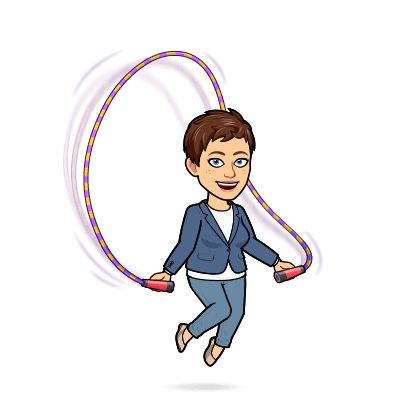 Šport
Obhodna vadba
Ogrevanje
Vadba
Obhodna vadba pa je namenjena izboljšanju sposobnosti in utrjevanju spretnosti. 
Pri obhodni vadbi    imamo   več   nalog,   ki   potekajo   v   smiselnem   zaporedju,   tako,   da   omogočajo obremenitve različnih mišičnih skupin, spreminjanje intenzivnosti, razvijanje sposobnosti in utrjevanje spretnosti. 
Vaje izvajamo v krogu najprej naredimo vseh 5 vaj. Vajo ponovite 10-krat (v vsako stran oz. z vsako nogo). Po prvem krogu naredite premor kolikor ga potrebujete, nato nadaljujte z novo serijo 5 vaj. 
Skupaj naredite 3 serije.
Pomembno! Pri vajah, kot so počepi, deska, izpadni koraki ... pazite na položaj hrbtenice! V hrbtenici se ne smete kriviti!
10 x počep
Deska 10 sekund
10 x vojaški poskoki
10 x izpadni korak vsaka noga
10 x trebušnjaki
Raztezanje